Reducing HB2a  DATA  into FullProf or GSAS File FORMAT
HB2a Instrument Team
High Flux Isotope Reactor
August 2014
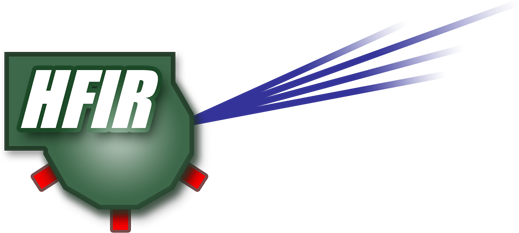 [Speaker Notes: PAC edits]
Access to HB2a DATA
The Hb2a experimental files are accessible on the instrument using the running SPICE data acquisition and data reduction system
The data may be accessed and reduced remotely by downloading the files from a secure HFIR server using the HFIR Graffiti software which may be downloaded and installed from:
http://neutron.ornl.gov/spice/  or
http://neutron.ornl.gov/spice/Executables/GraffitiInstaller%20version%202.6.0.53.exe
[Speaker Notes: Remove “the running”]
If using Graffiti, download the data from server
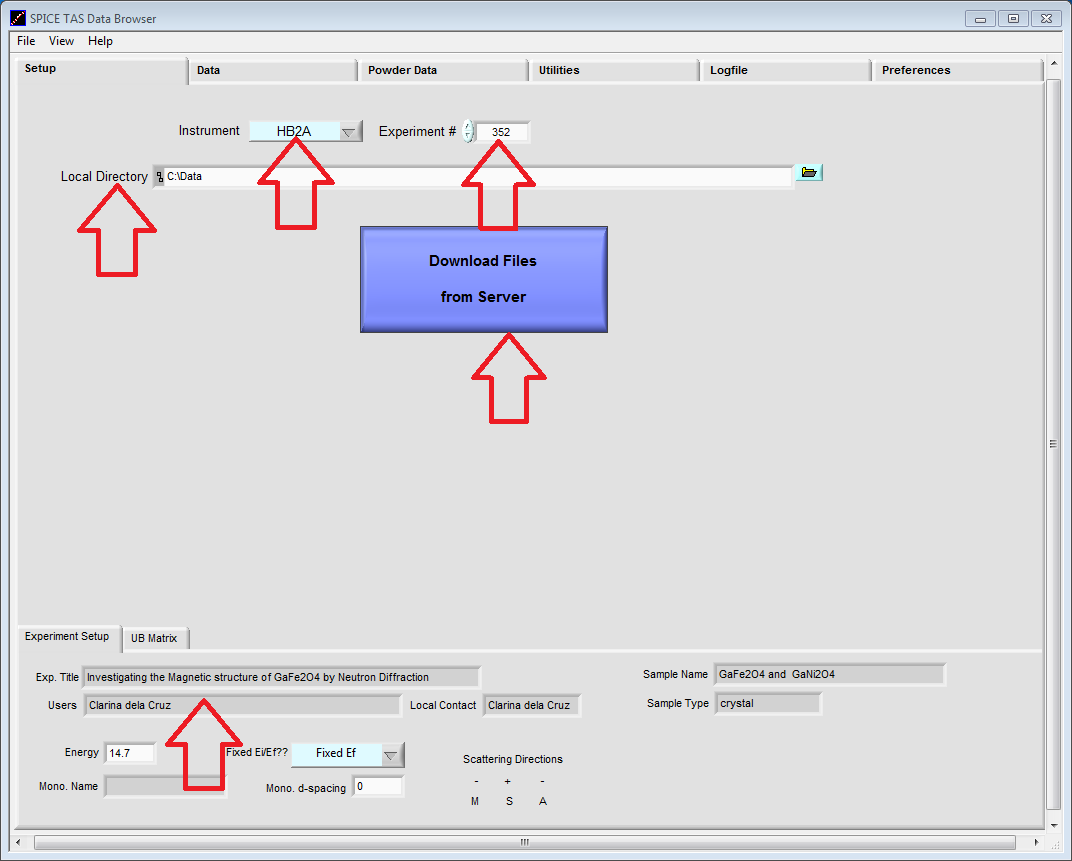 2
1
3
Set instrument to HB2a
Set experiment number 
Set local directory to your choice (default to C:\Data)
 Press “Download Files from Server”
Check experiment information in lower part to ensure you downloaded the correct experiment
4
5
1. Enter the “Powder Data” Tab
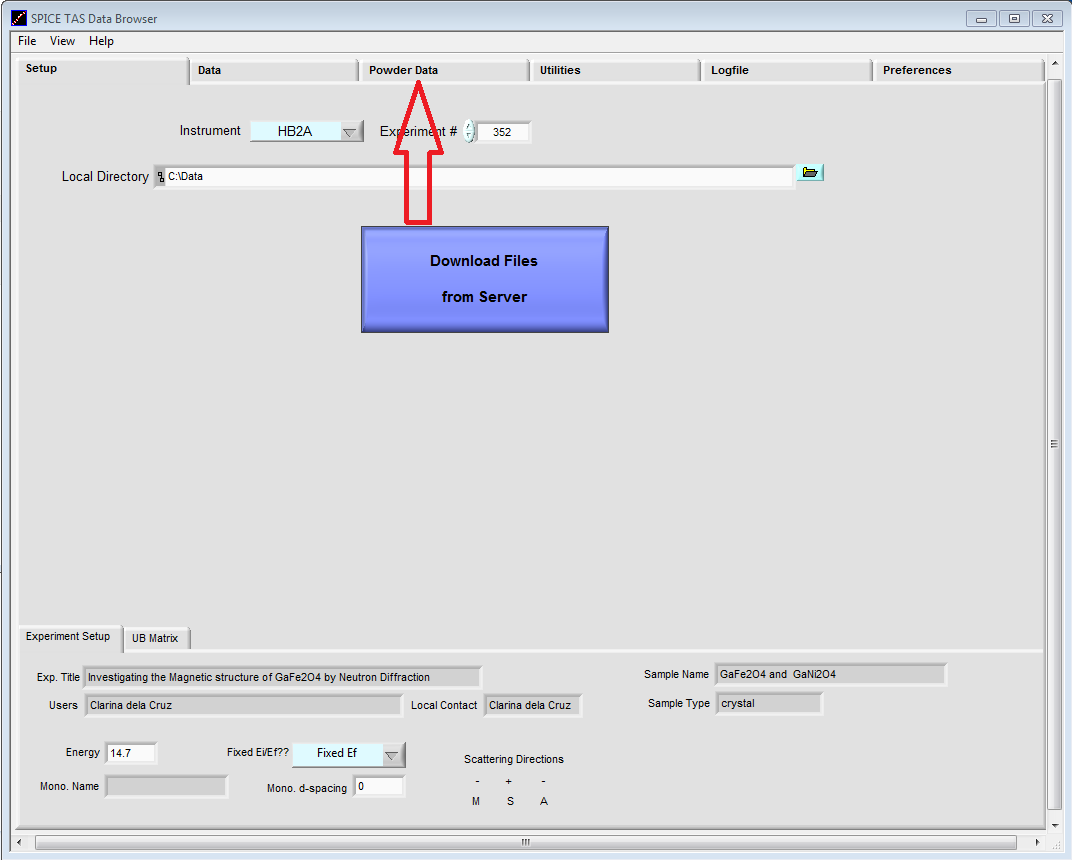 2. Enter the “Normalized” Sub-Tab
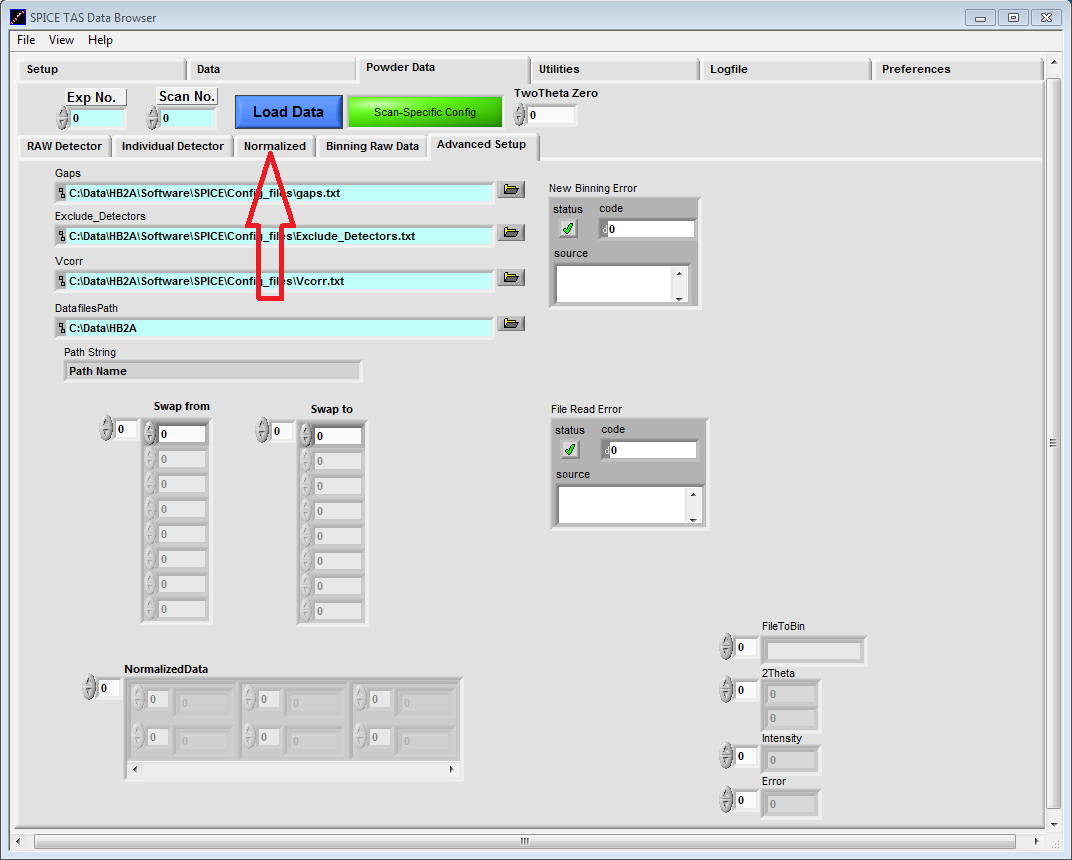 3. Enter data details
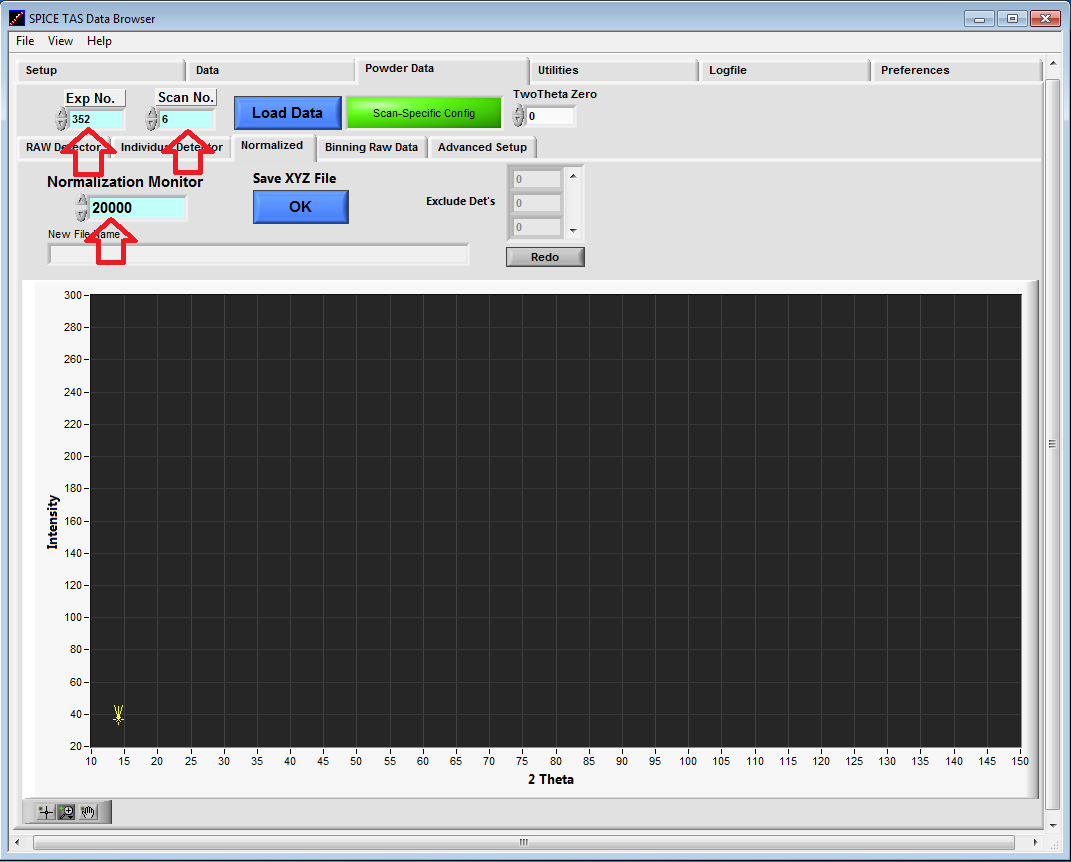 The Experiment Number, Scan Number, and the Normalization Monitor(default value at 20,000 counts/minute)
[Speaker Notes: Fixed typo]
4. Viewing multidetector pattern
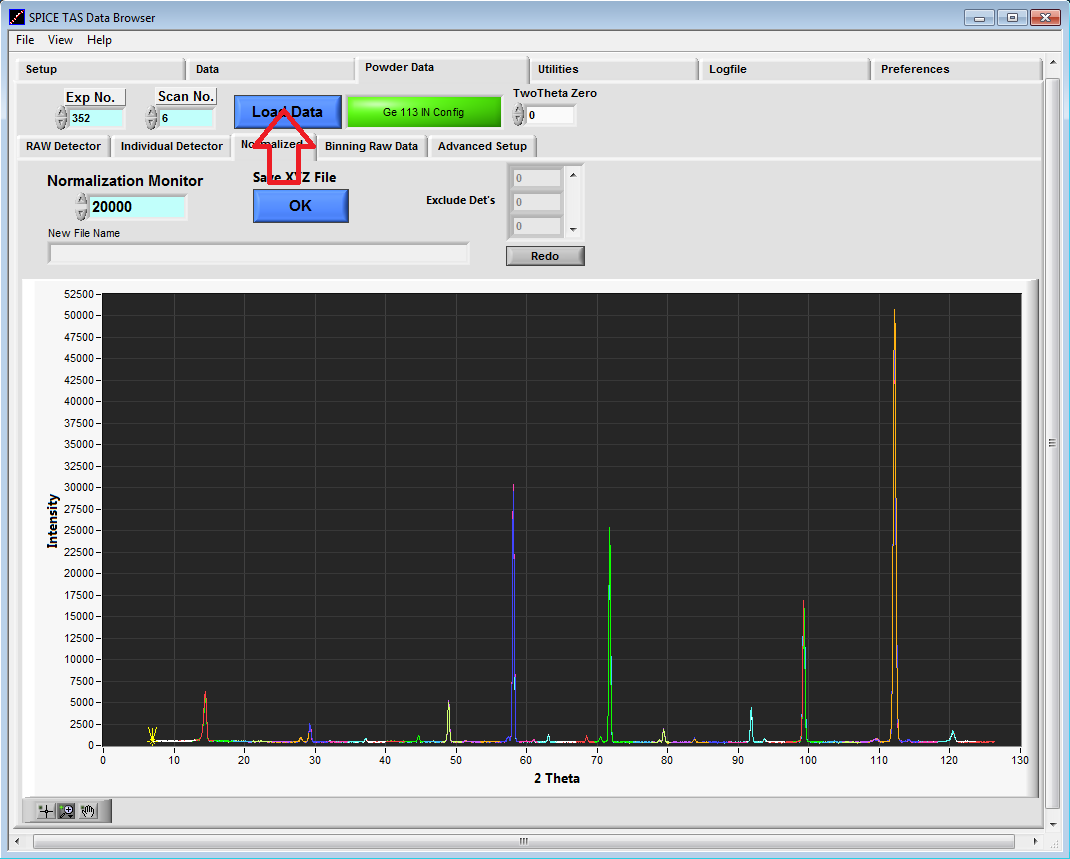 Press the “Load Data” Button to view noramlized data
The Green button will show the measurement configuration for the data set 
(i.e. Ge113 IN Config means =2.41Ǻ, 2 pre-sample collimator is IN)
3. On the instrument computer, the data is stored at C:\Data\HB2A\exp#
5. Save 3-column (XYZ) intermediate file
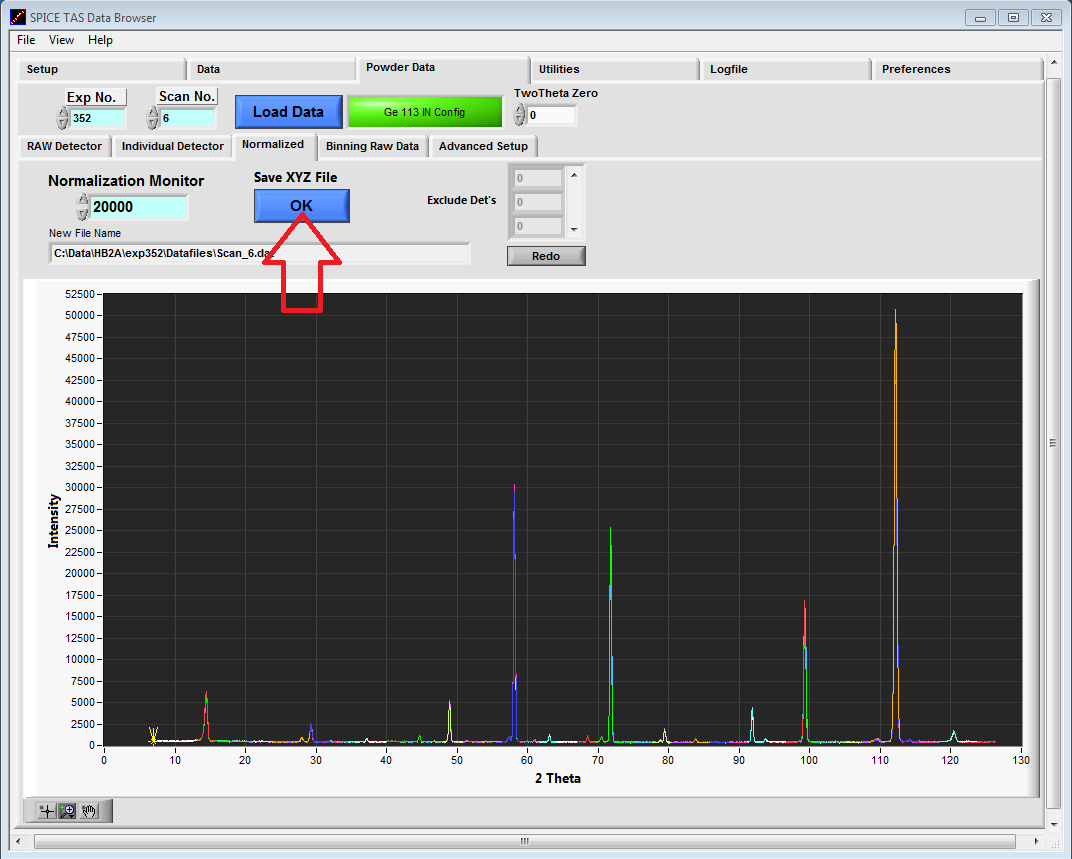 Save XYZ File, Press the “OK” Button 
This is an intermediate file that stitches together the output from all 44 detectors
The raw data files “HB2a_exp0#_scan#.dat” and the XYZ files “Scan_#” are saved at the instrument computer at C:\Data\HB2A\exp#\Datafiles\Scan_#.dat
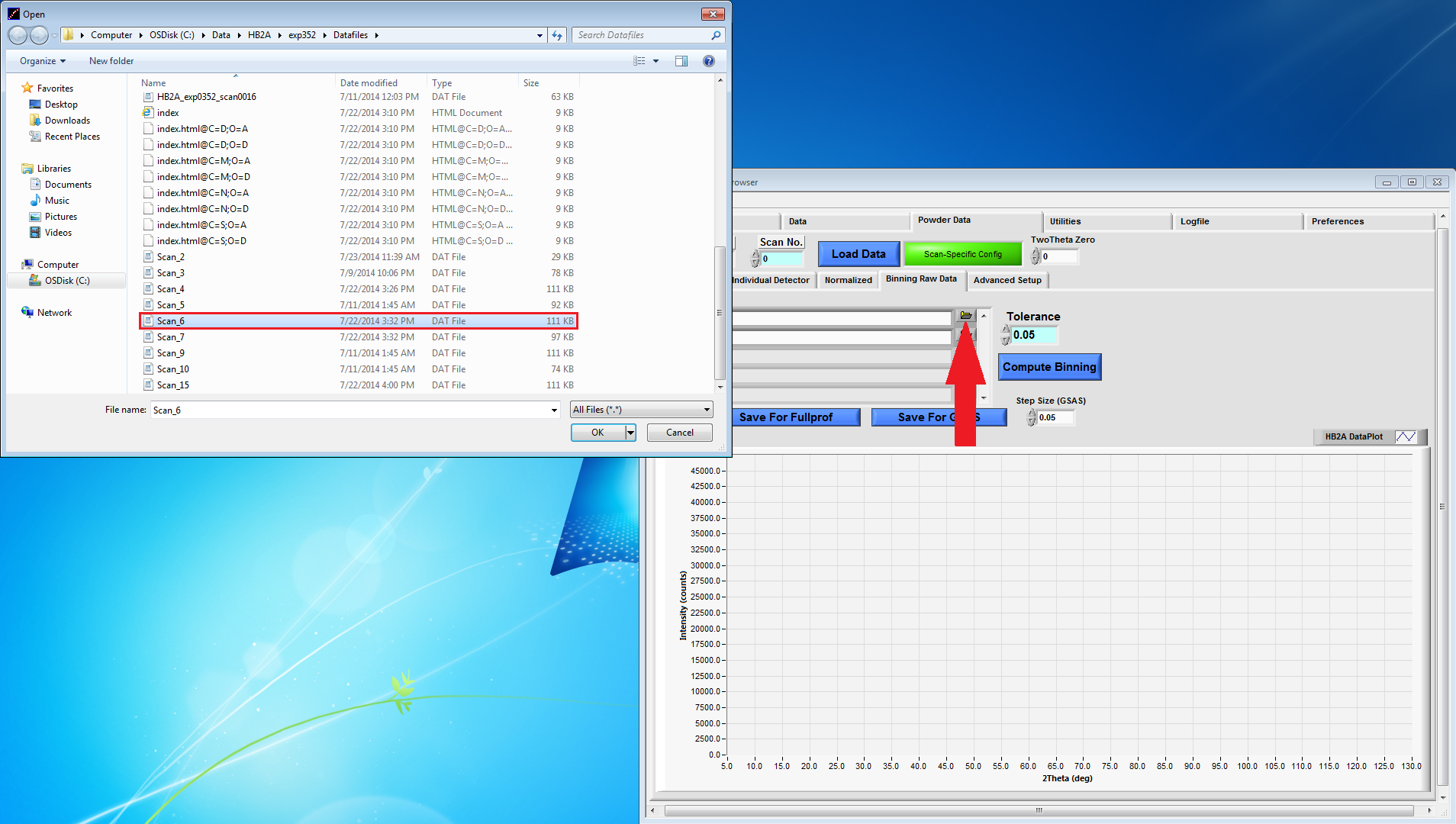 6. Binning the XYZ  intermediate file
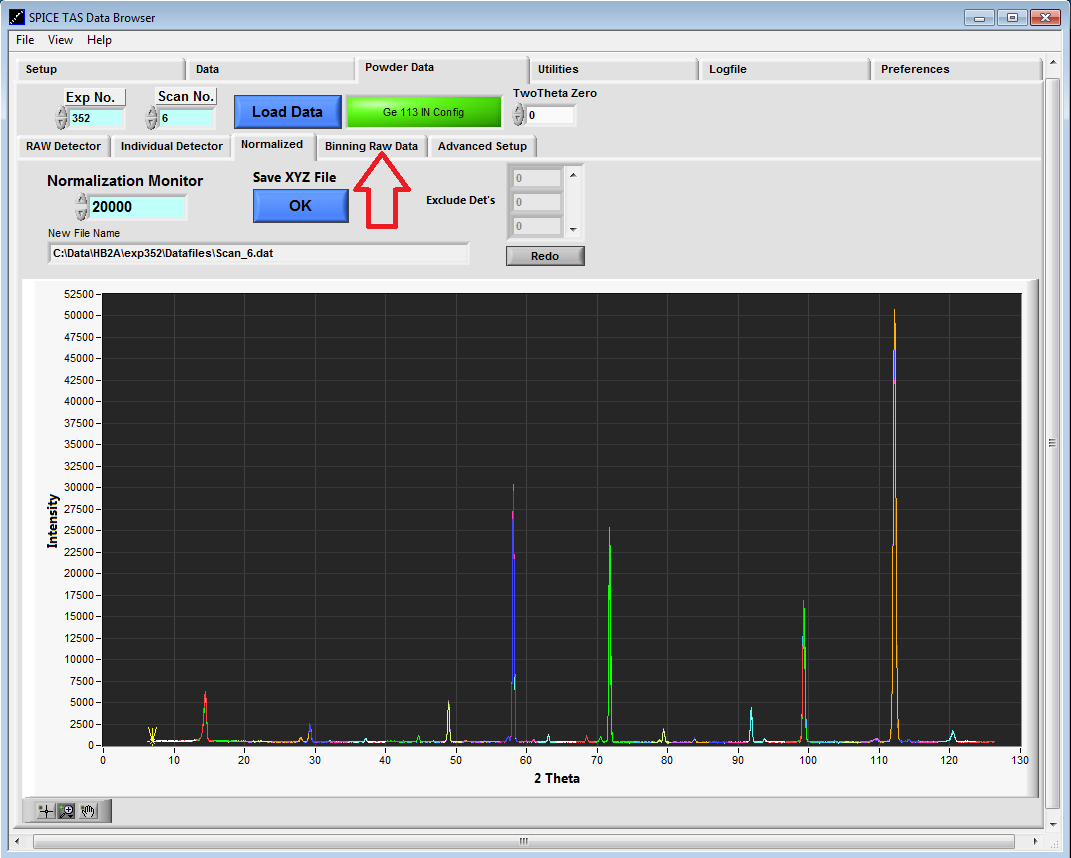 Enter the “Binning Raw Data” Sub-Tab
7. Binning the XYZ  intermediate file
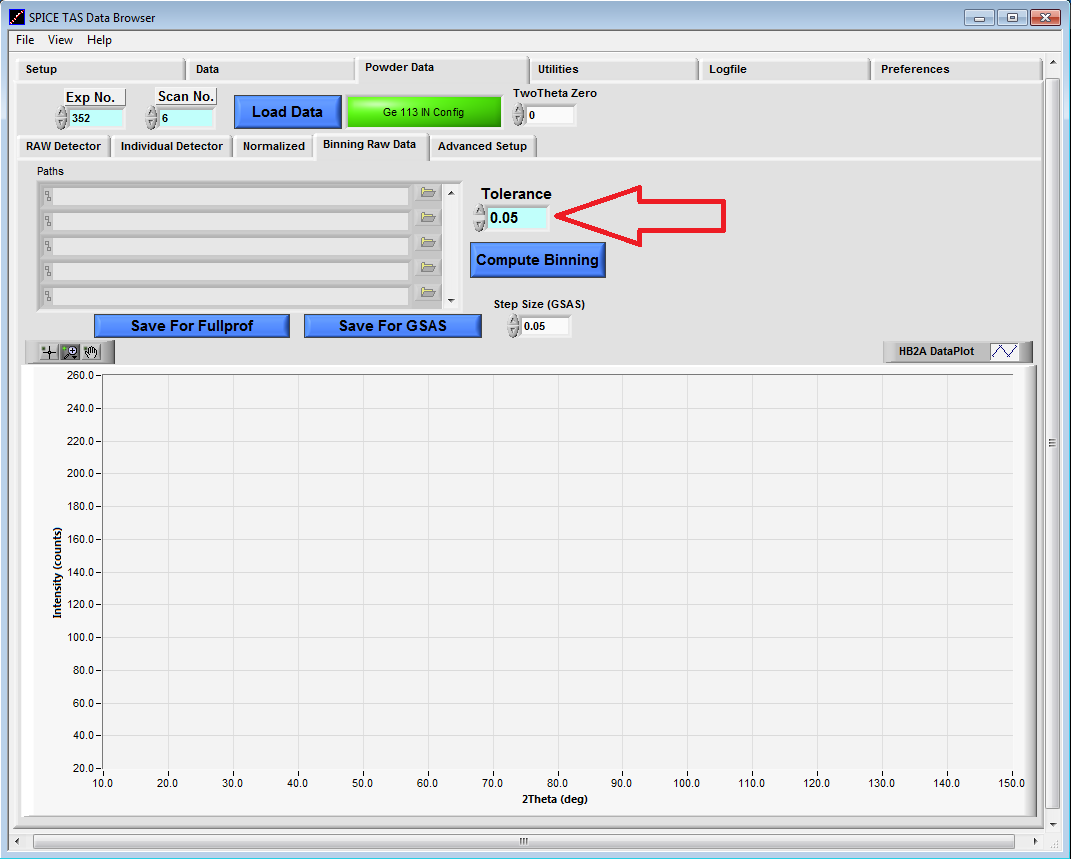 Choose the “Tolerance”.
This is the size of the bins within which the data will be averaged in 2theta and Intensity. The default value is 0.05 degrees which is the typical step-size in the data acquisition.
8. Binning Individual scans
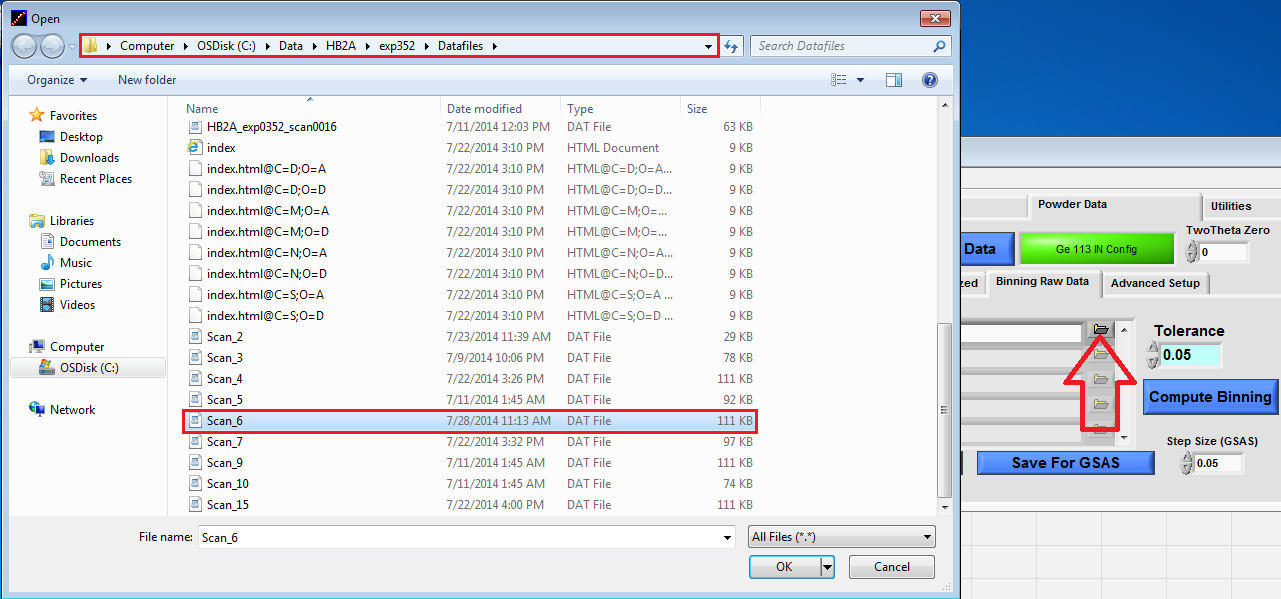 Click the “Folder” Button to Open the Scan_# You Want to Bin
8. Binning Individual scans
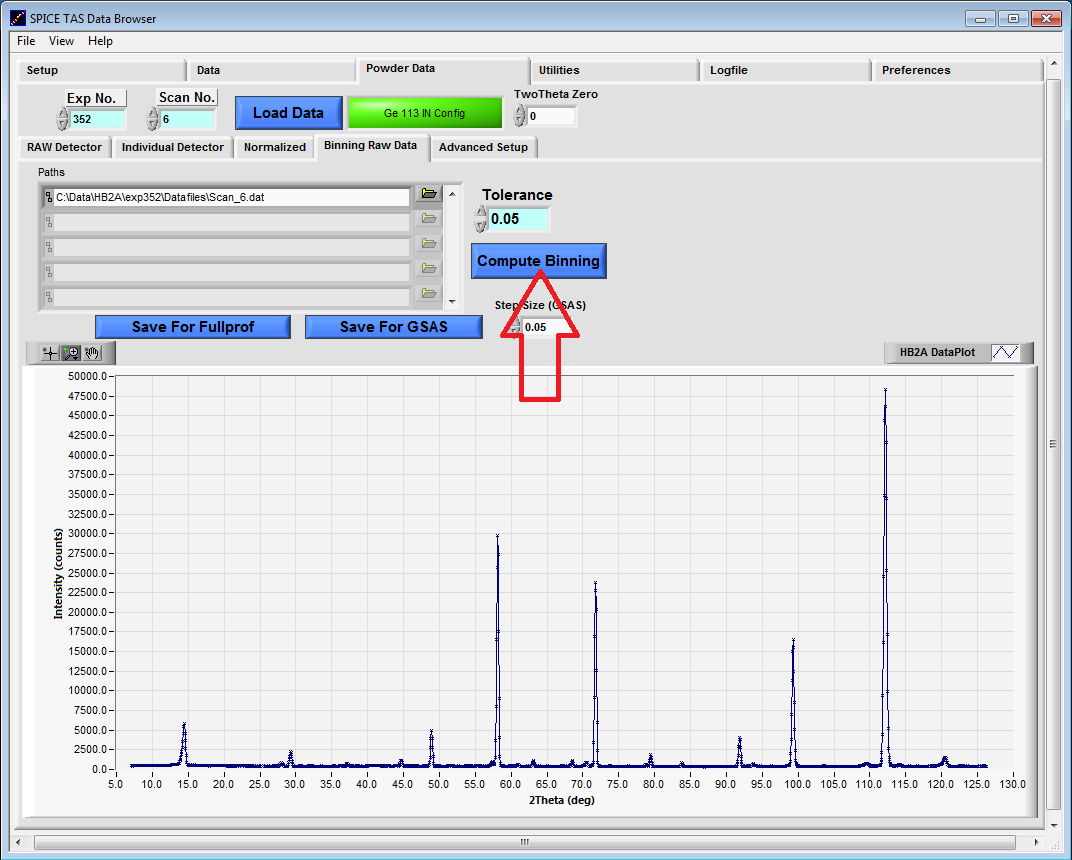 Compute Binning by Pressing the “Compute Binning” Button
8. Binning individual scans
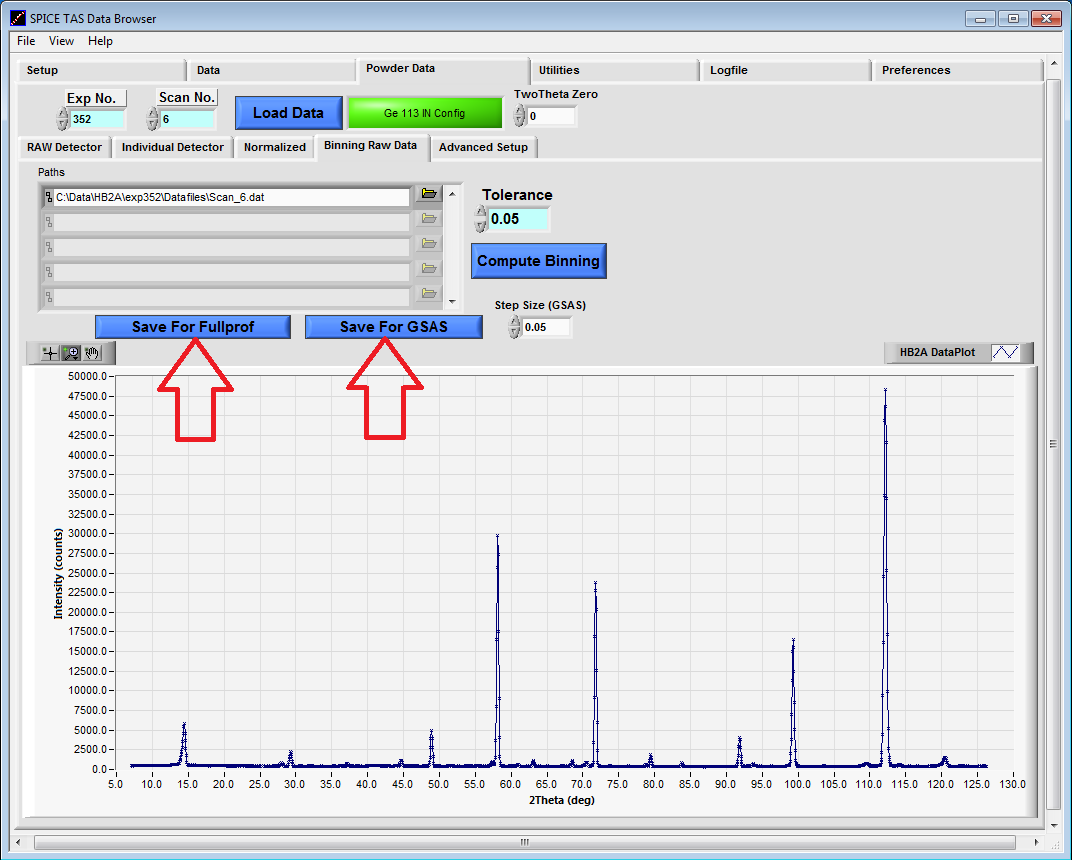 Save the File Either As a FullProf File or a GSAS File by Clicking the Appropriate Button
[Speaker Notes: This slide could be merged with the previous.]
9. Saving Binned /Reduced Files
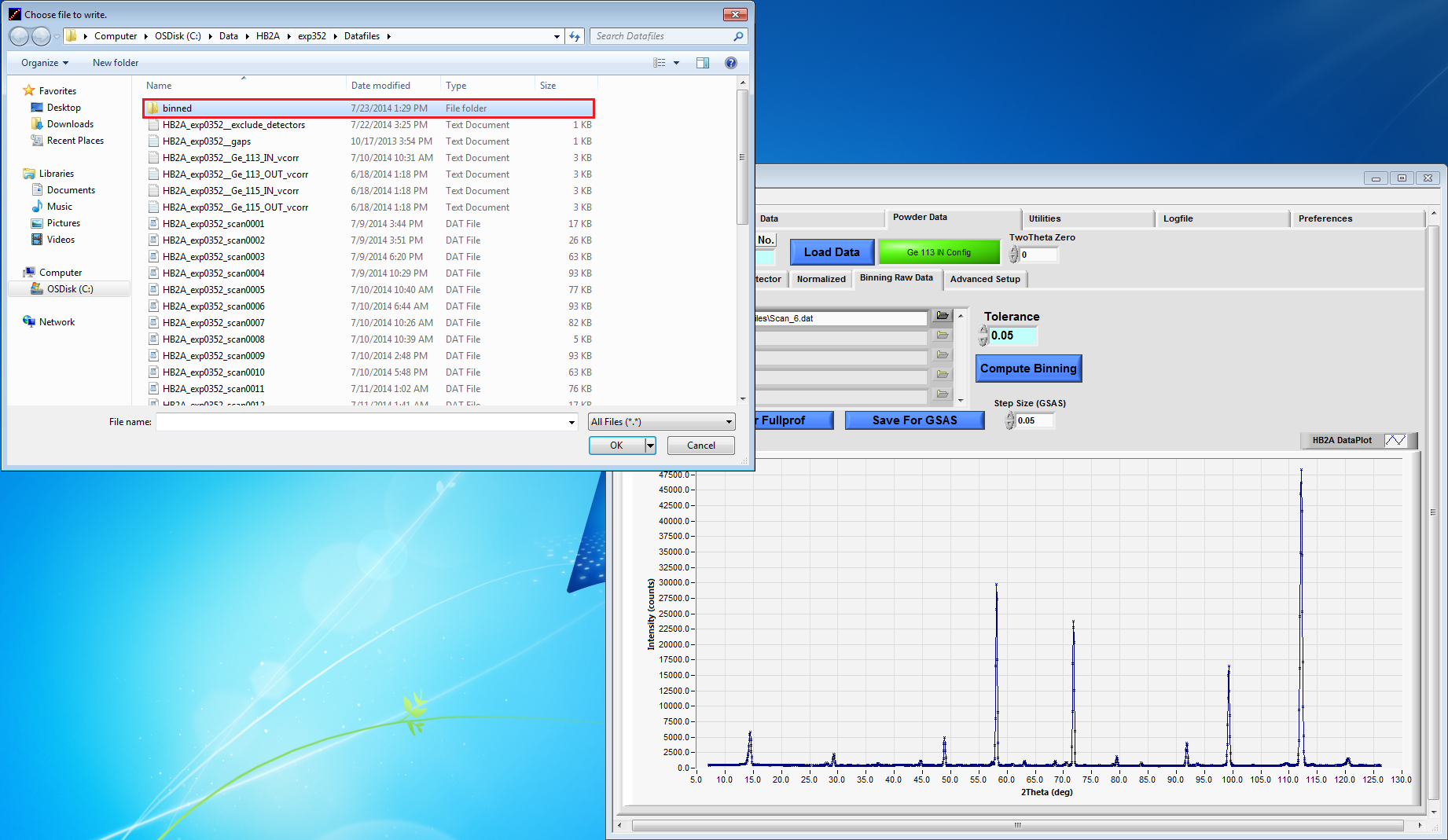 Create a “Binned”  folder  under “Datafiles” to Save the reduced Binned files in
[Speaker Notes: Is there more to this sentence “..binned files in..?”]
9. Saving Binned /Reduced Files
To Save as a FullProf File, use the filename extension “.dat”
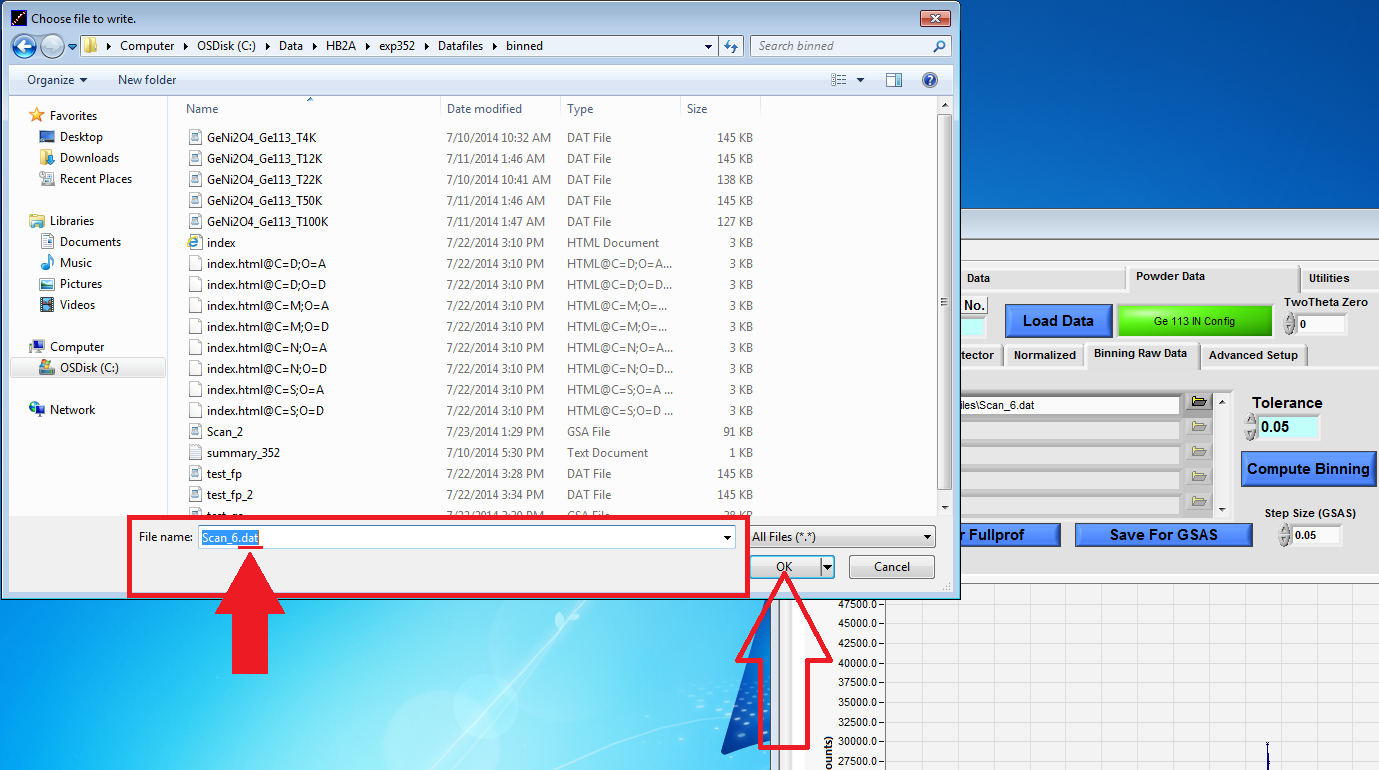 The Fullprof file is a 3-column data file (2theta, Intensity, error bar)
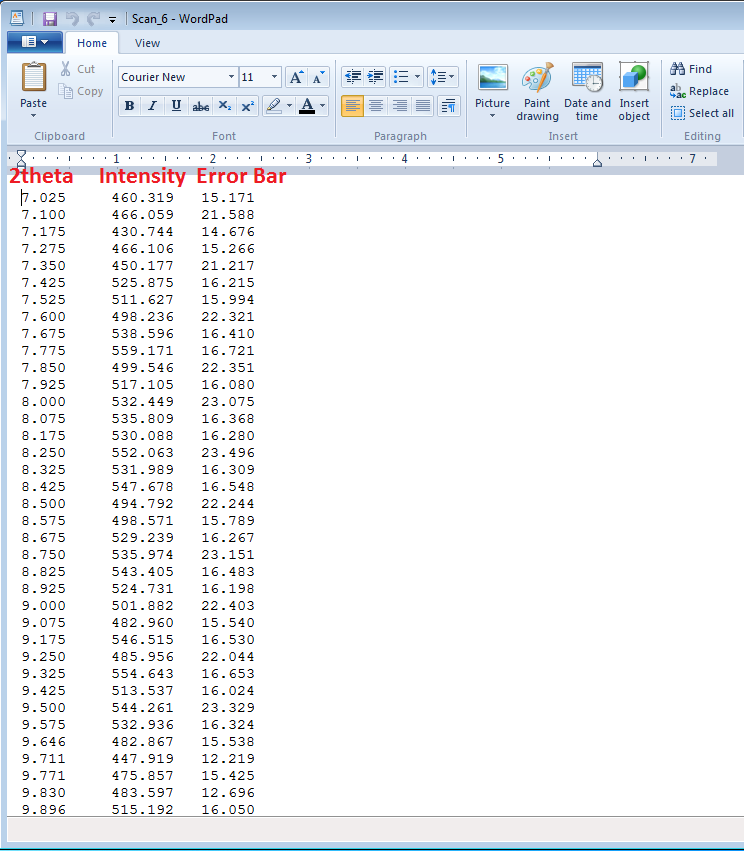 9. Saving Binned /Reduced Files
To Save as GSAS File, use the filename extension “.gsa”
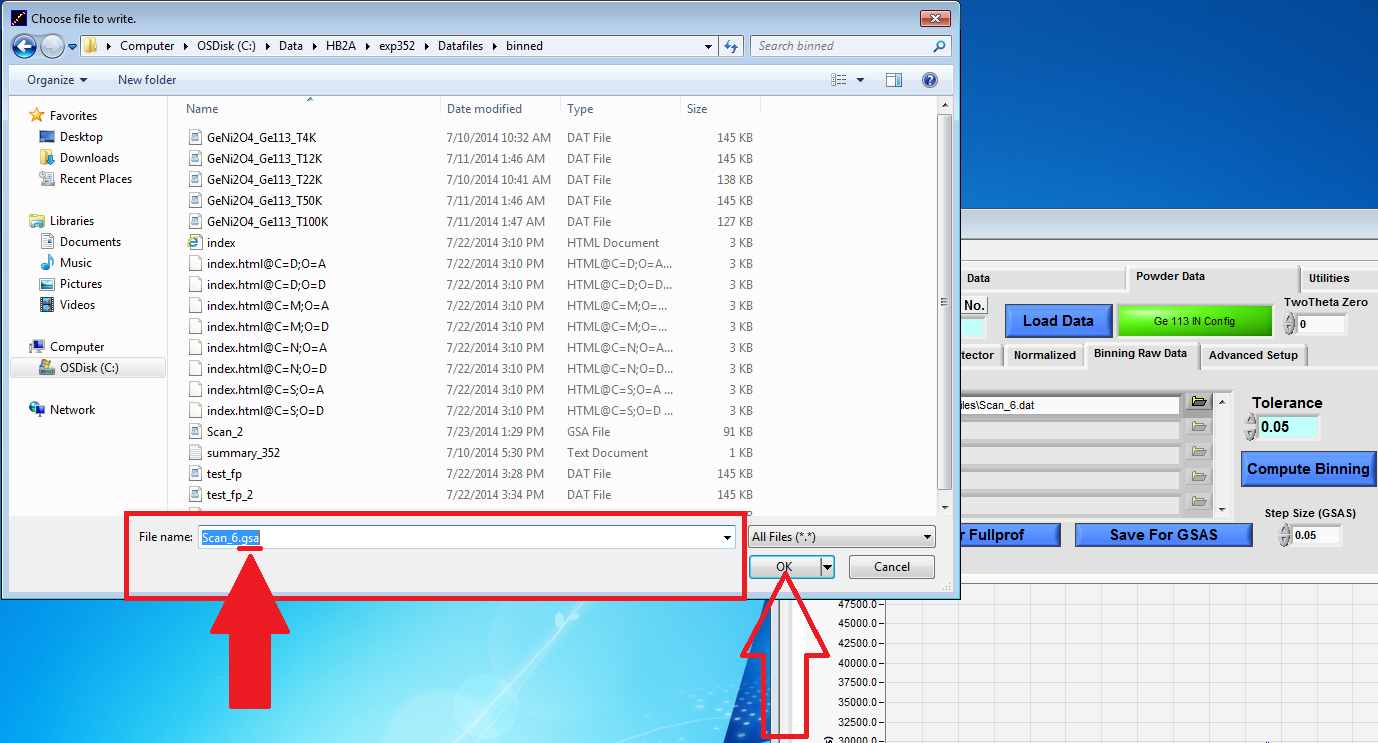 The GSAS file is an 8-column data file
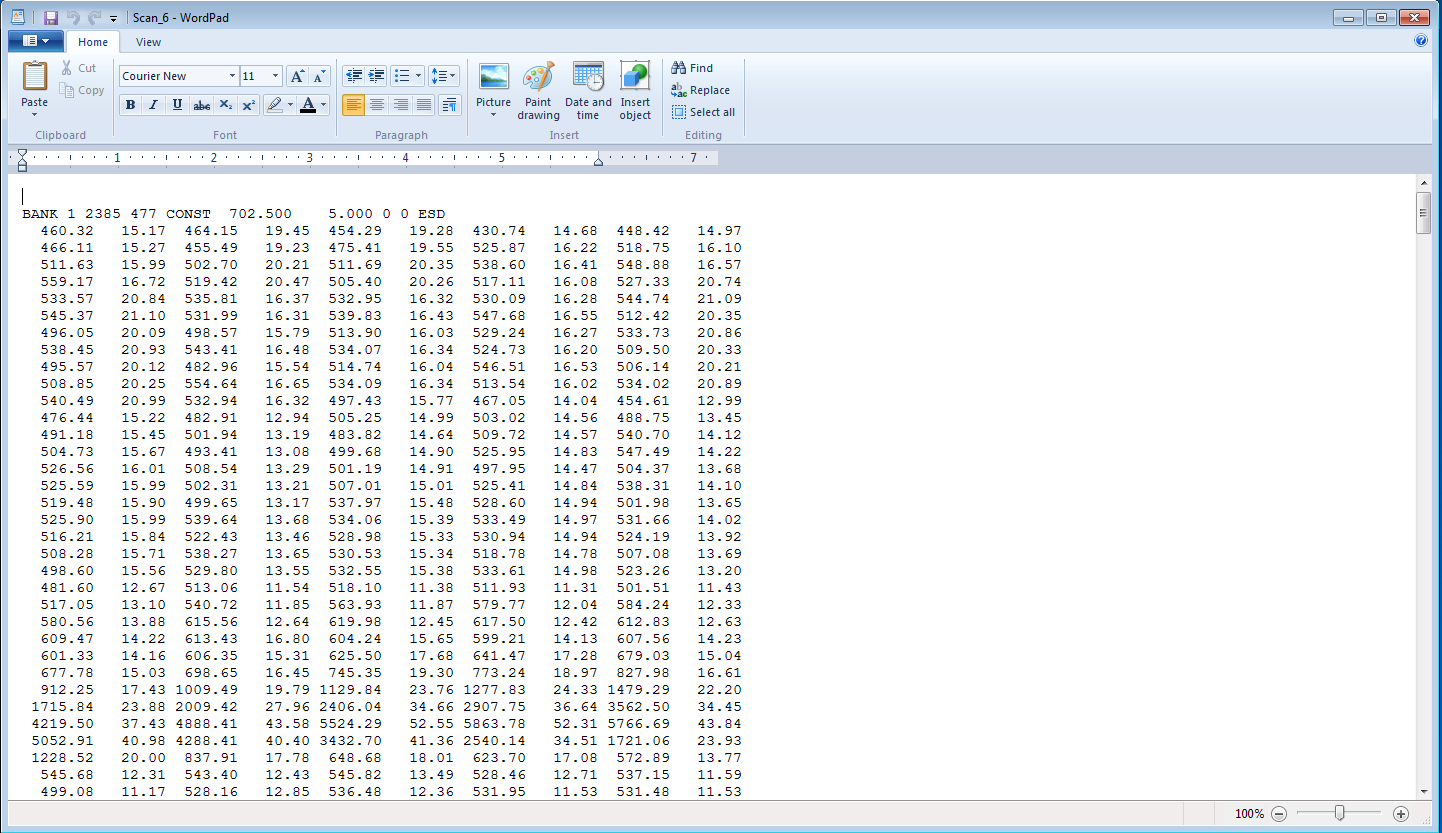 10. Binning Multiple scans
Click each of the “Folder” Button to Open the intermediate XYZ files “Scan_#” you want to Bin
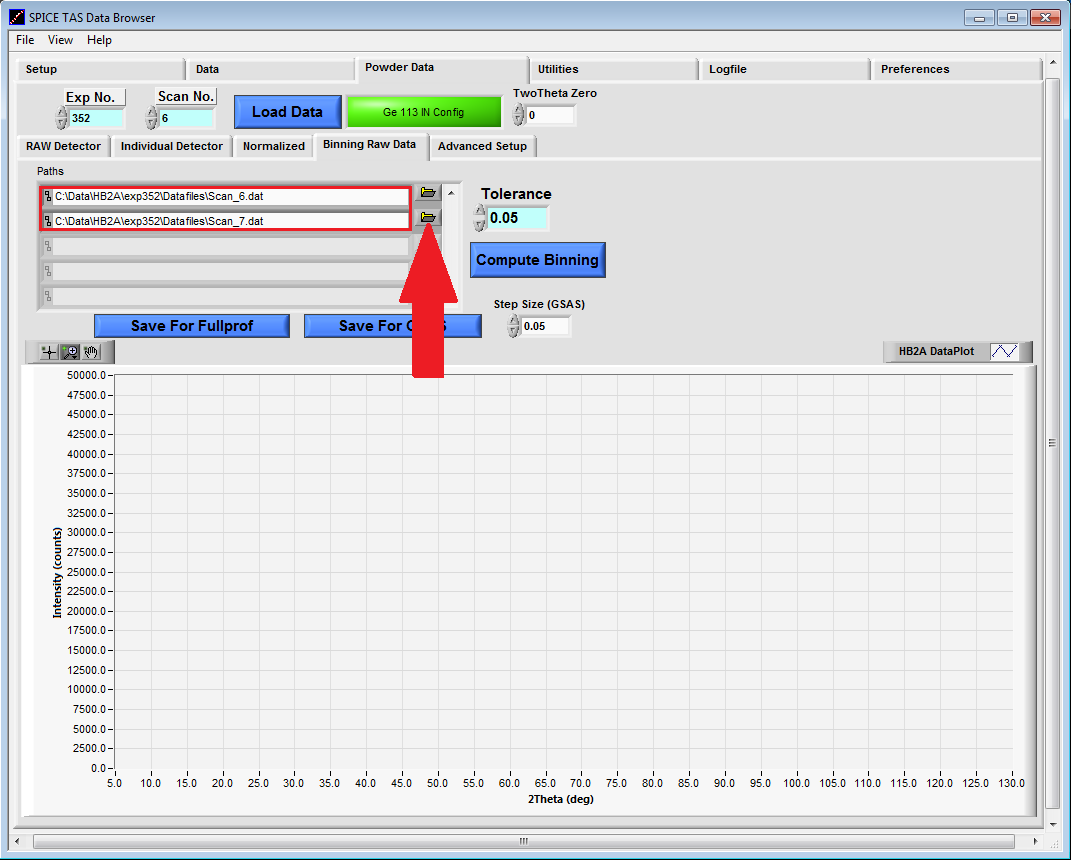 Data files that are binned together should be measured in the same environmental conditions as well as counting parameters for the statistical variance to be meaningful
10. Binning multiple scans
Compute Binning by Pressing the “Compute Binning” Button
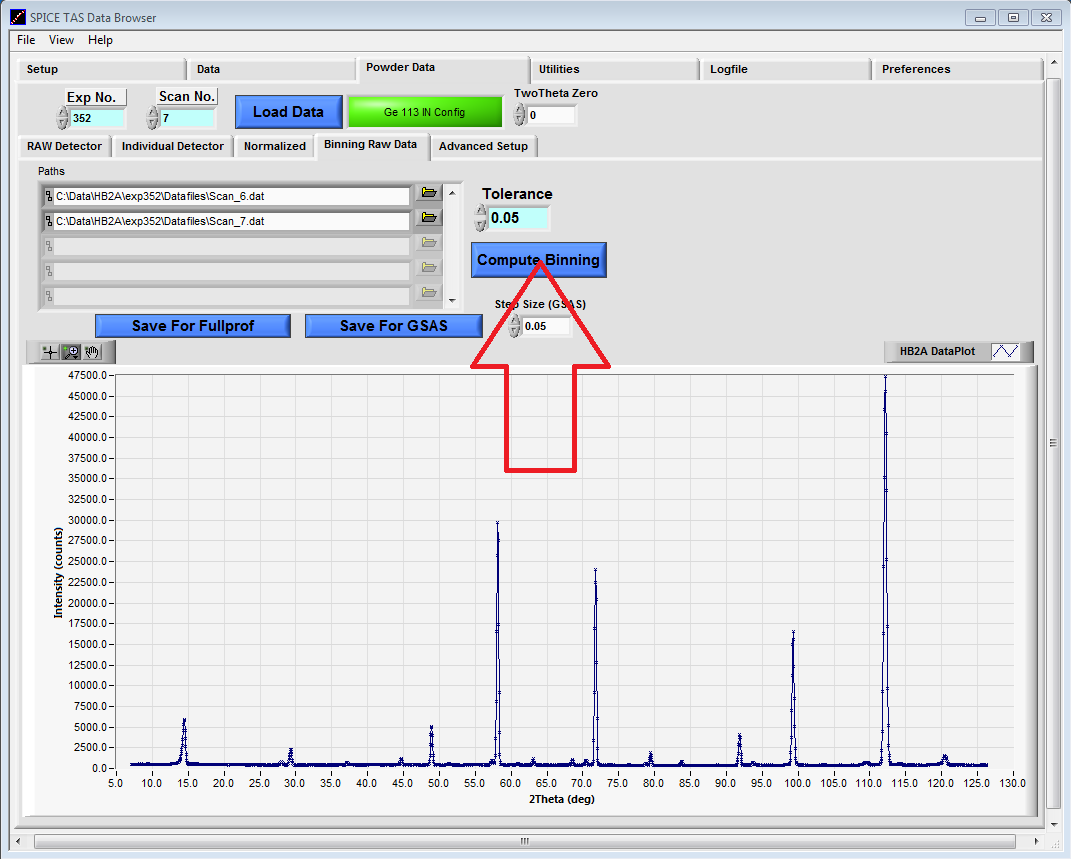 11. Saving reduced/binned files from multiple scans
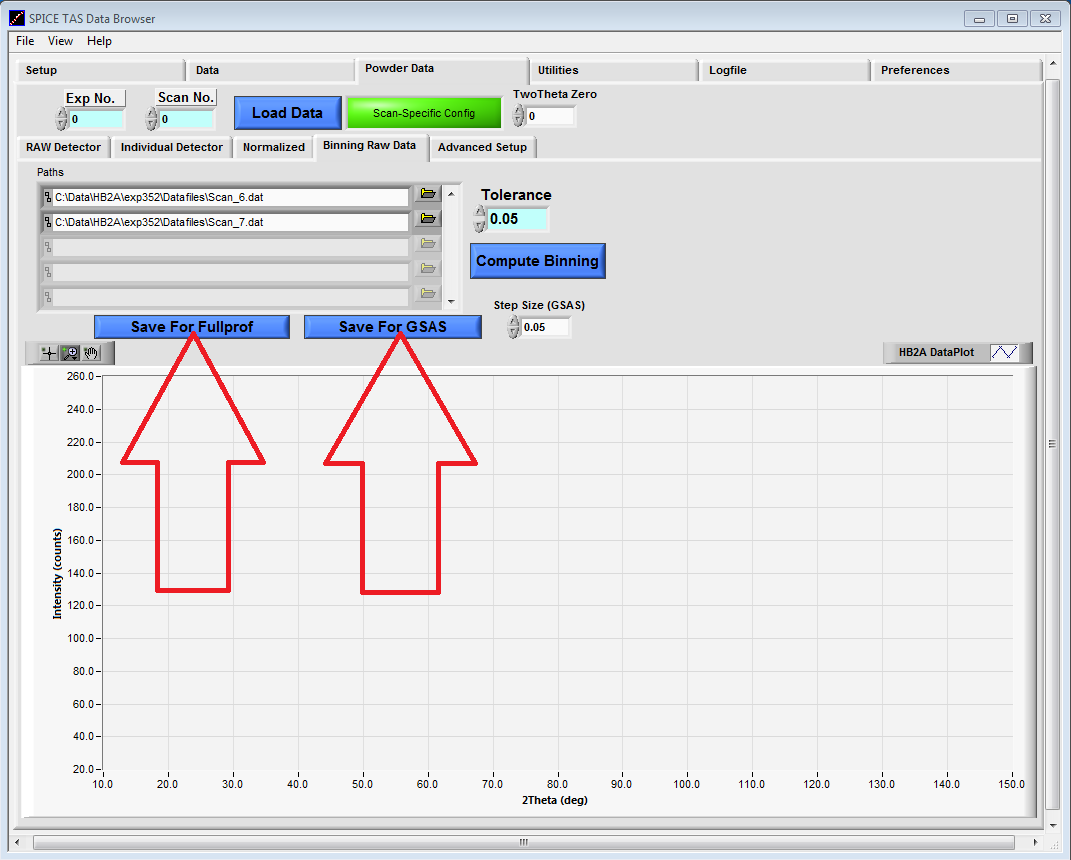 Save the reduced file in the “binned” folder either as a FullProf file or a GSAS file by clicking the appropriate button with file extensions *.dat and *.gsa respectively (see step 9)
Plotting, Binning/Saving OP Scans
Select “Data”
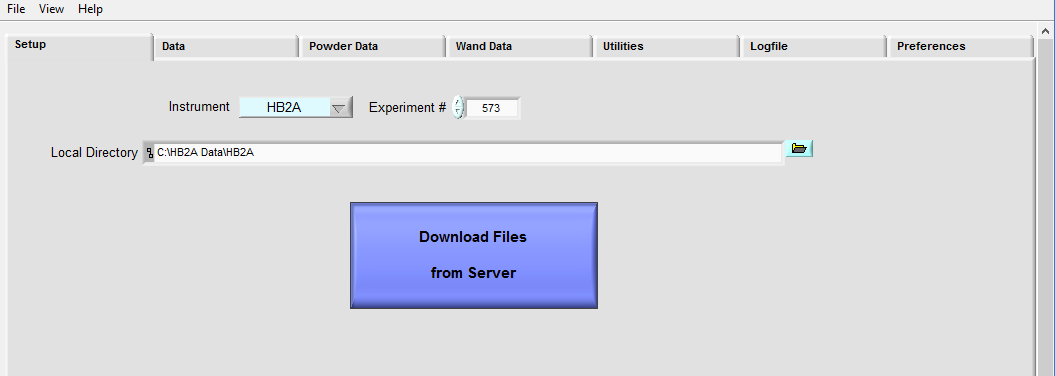 Plotting, Binning/Saving OP Scans
On this screen you can scroll to the scan you intend to bin and press “Graph Data”.  This will allow you to see a quick plot of your scan with error.
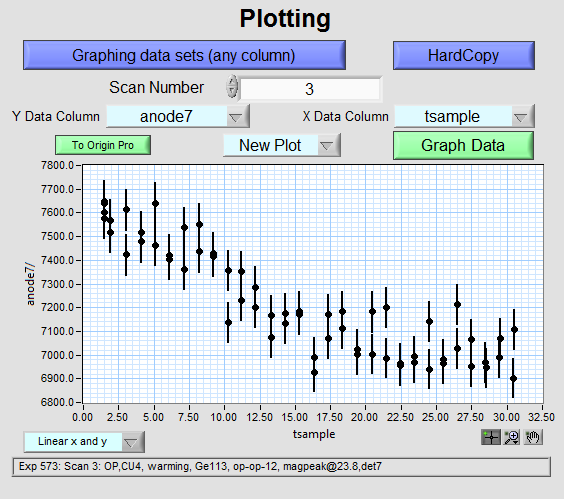 Plotting, Binning/Saving OP Scans
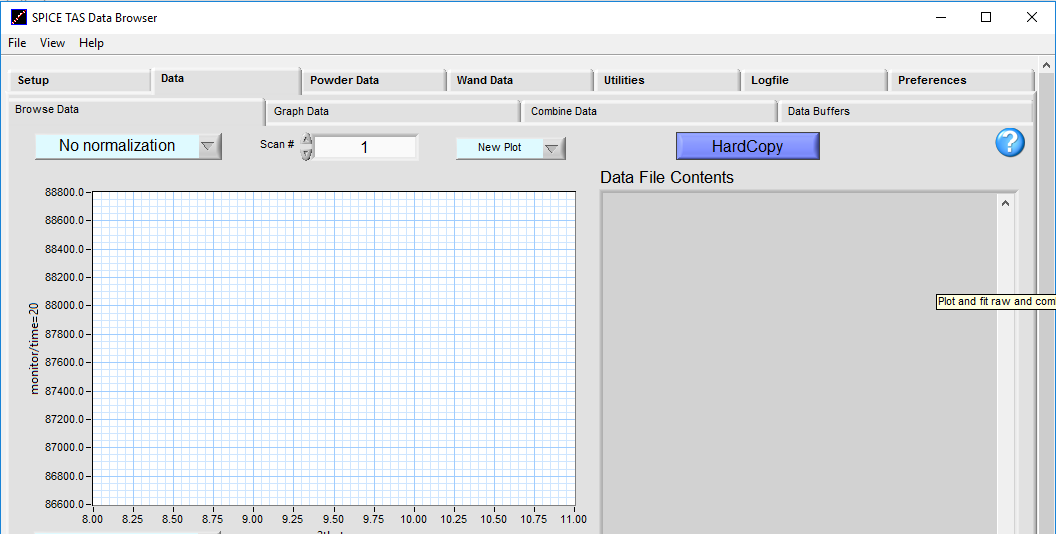 Select “Combine Data”
Plotting, Binning/Saving OP Scans
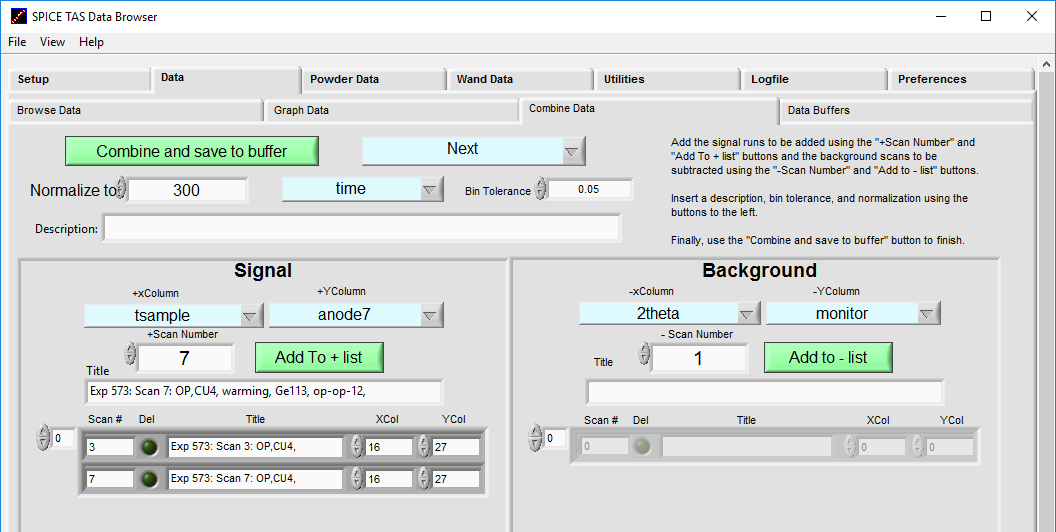 Scroll through the list of “+Scan Number.” Select your scan(s) and click “Add To + list”.
Plotting, Binning/Saving OP Scans
Check that XColumn corresponds to your independent variable, temperature (tsample) and YCol corresponds to the  correct detector (anode7).
In the event defxy command in the script failed to assign the independent/dependent variables, you will have to manually select the correct columns here. Check the raw data to get the correct column numbers.
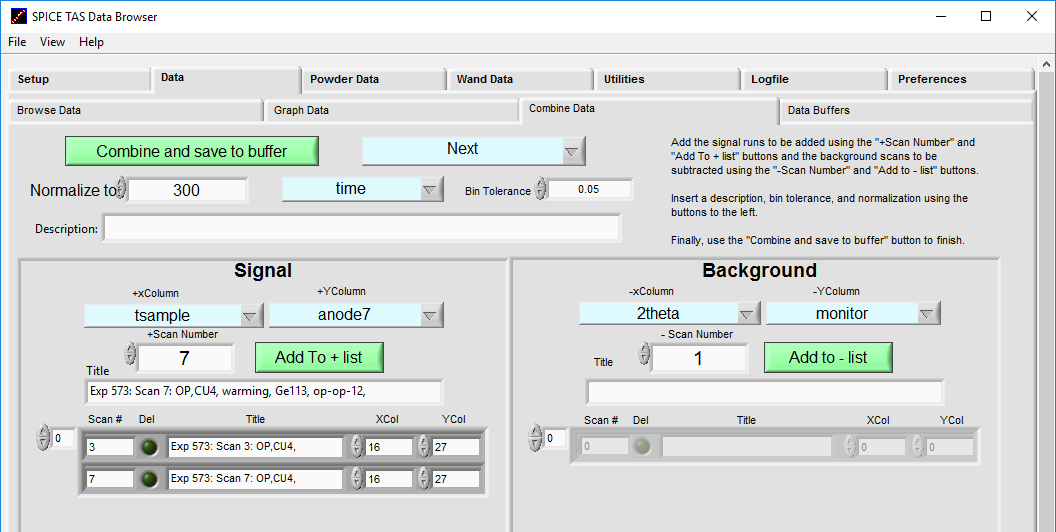 Plotting, Binning/Saving OP Scans
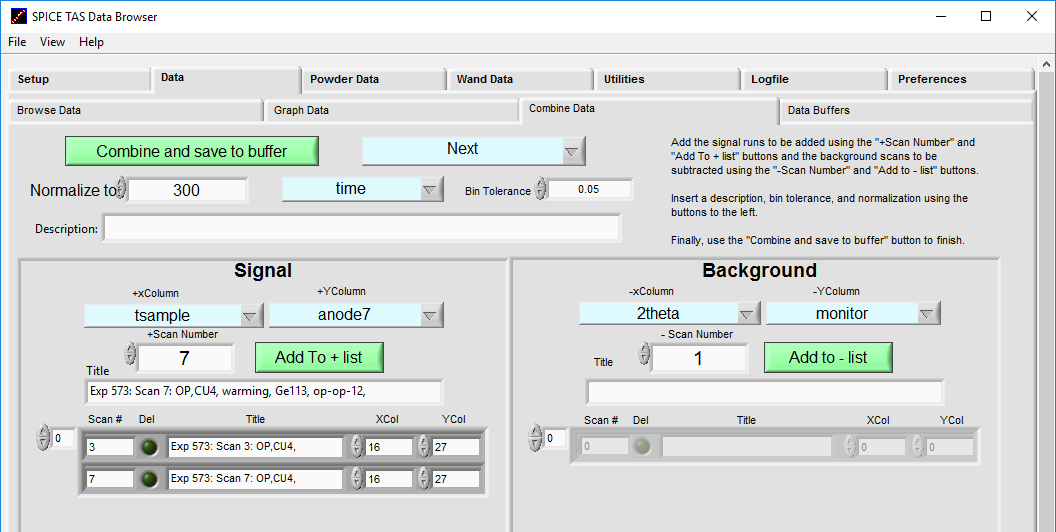 Change “Normalize to” to  the time step value of your OP scan.  In this example, we counted for 5 minutes so we normalize to 300 time(seconds).  Change the text box to say “time”.
Plotting, Binning/Saving OP Scans
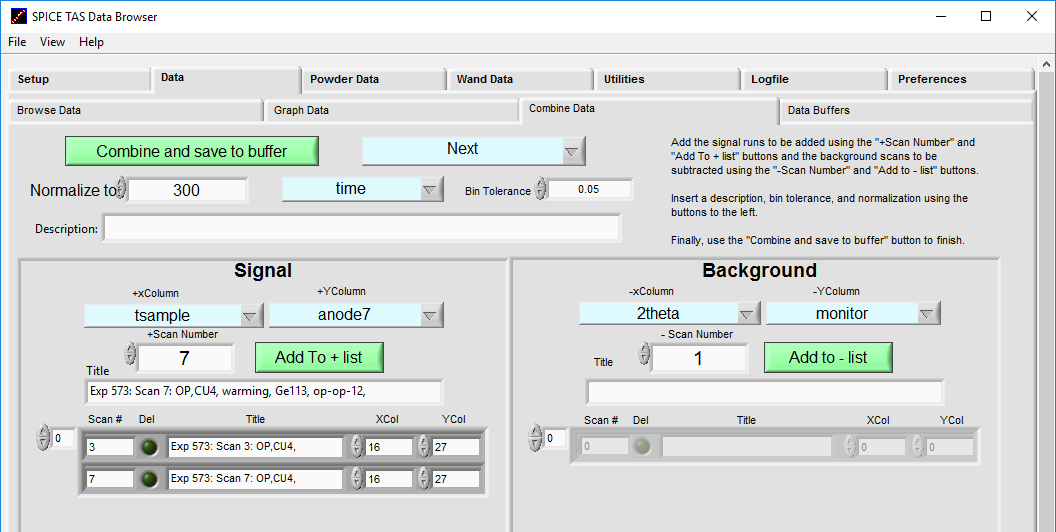 Change Bin Tolerance to .05. Set “Bin tolerance” to the value over which the independent variable will be averaged over. For example, if the independent variable Xcol is tsample (sample temperature), setting bin tolerance to be 0.05 means that you are averaging data within 0.05K. Making the bin tolerance larger means that you will be able to average more data points decreasing your standard deviation for the dependent variable Ycol, but at the expense of a larger standard deviation for the independent variable XCol
Plotting, Binning/Saving OP Scans
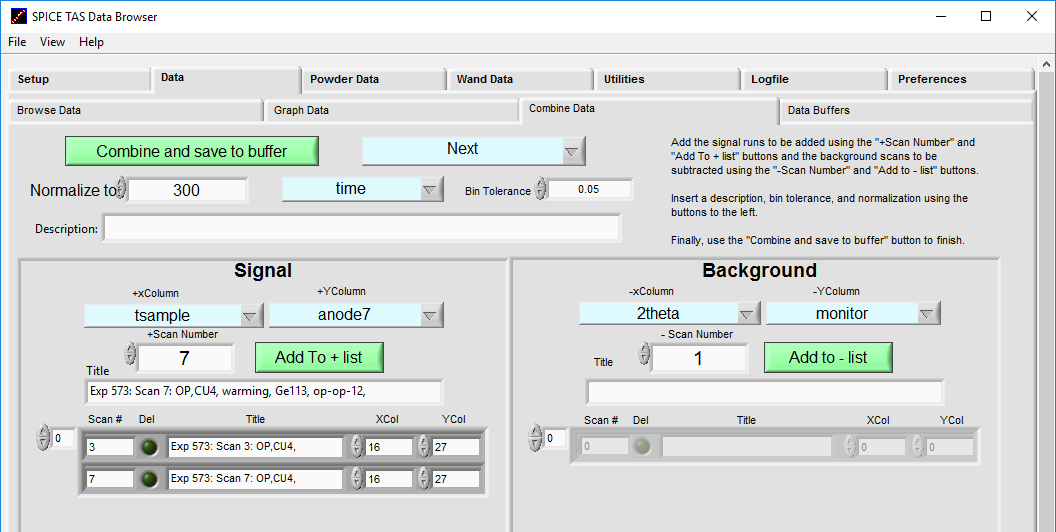 Enter a description for the buffer file and select “Combine and save to buffer”.  Click the “Data Buffers” tab.
Plotting, Binning/Saving OP Scans
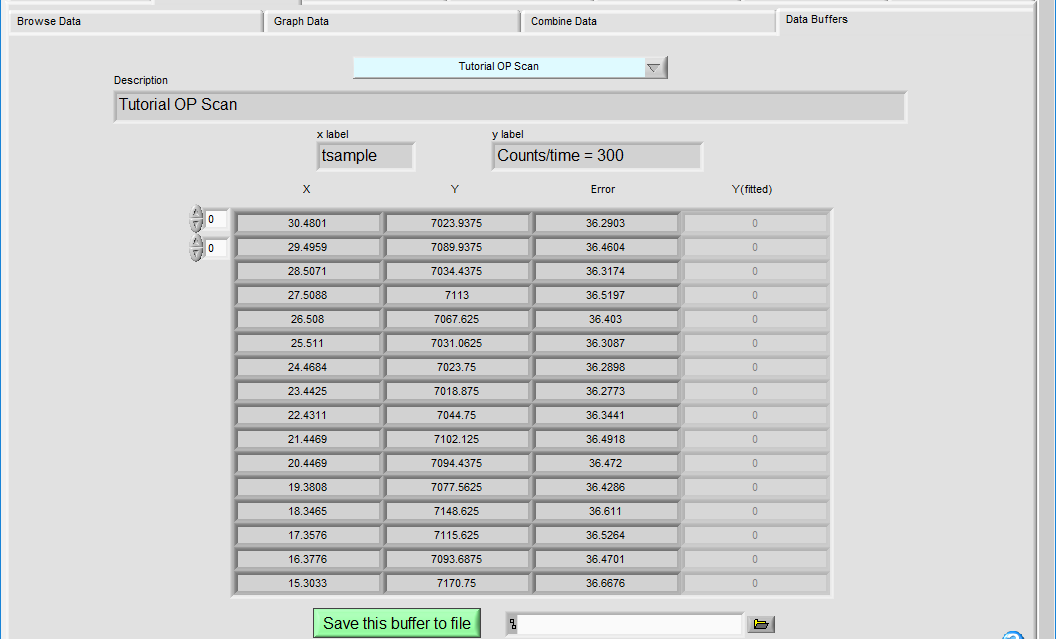 The buffer file gives you the correctly binned data set/s showing the Xcol (tsample), YCol normalization counts/time=300 and Error which is the standard deviation
Select your Data Buffer from the drop down menu.  Press “Save this buffer to file”
Plotting, Binning/Saving OP Scans
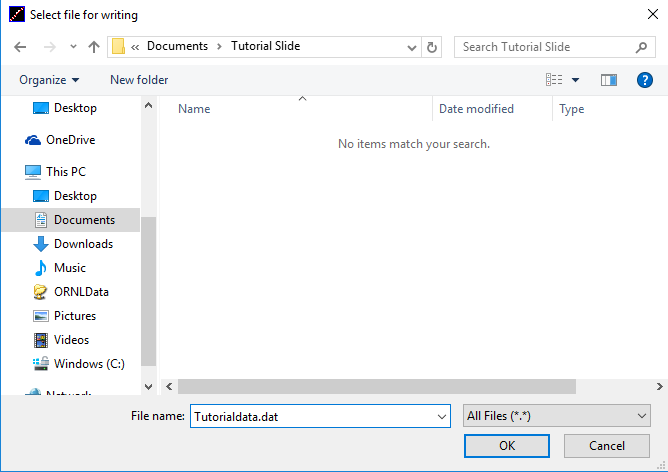 Save your file in the desired location.  Use extension for asci file (*.dat)
Plotting, Binning/Saving OP Scans
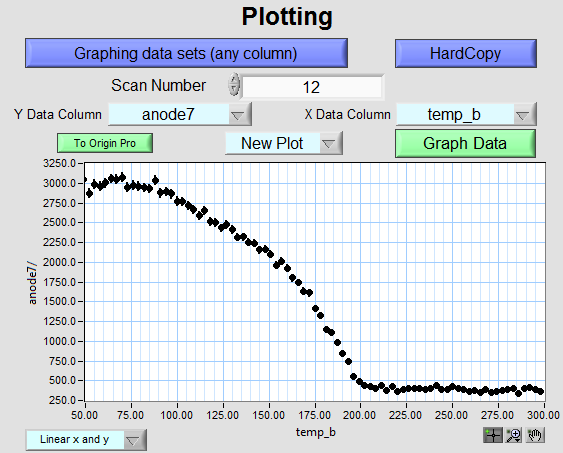 Example Plot of OP Scan
VCorr
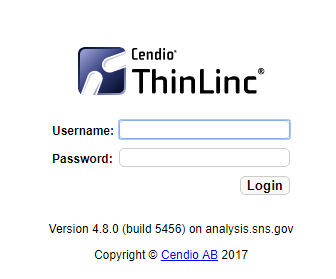 Access ThinLinc - analysis.sns.gov Launch the session and log in using your 3 character username.
VCorr
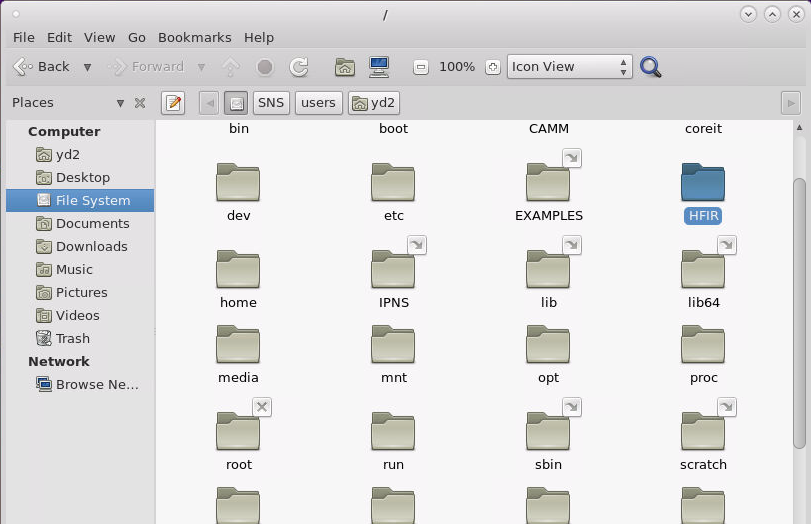 In the “File System”, find the HFIR file
VCorr
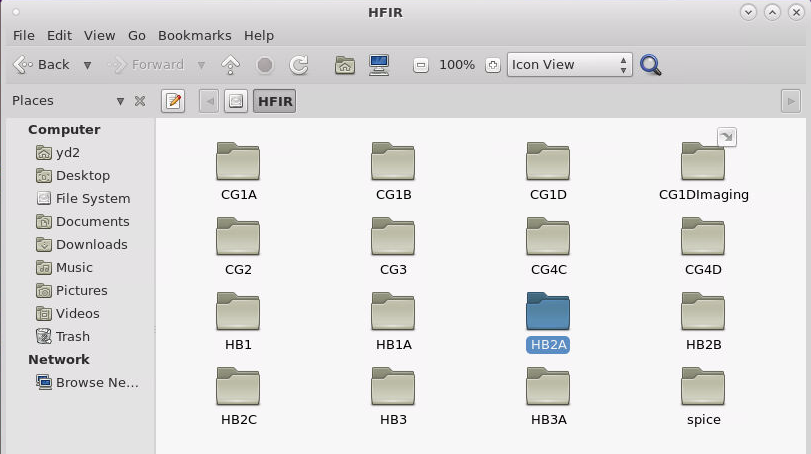 Access “HB2A”
VCorr
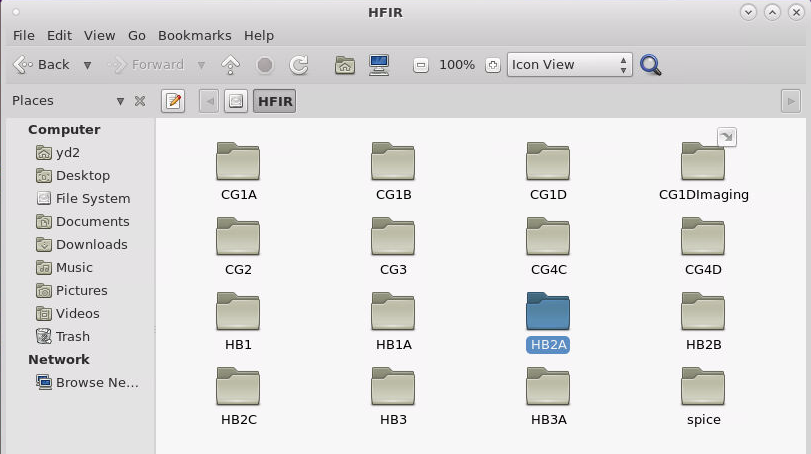 Access “HB2A”
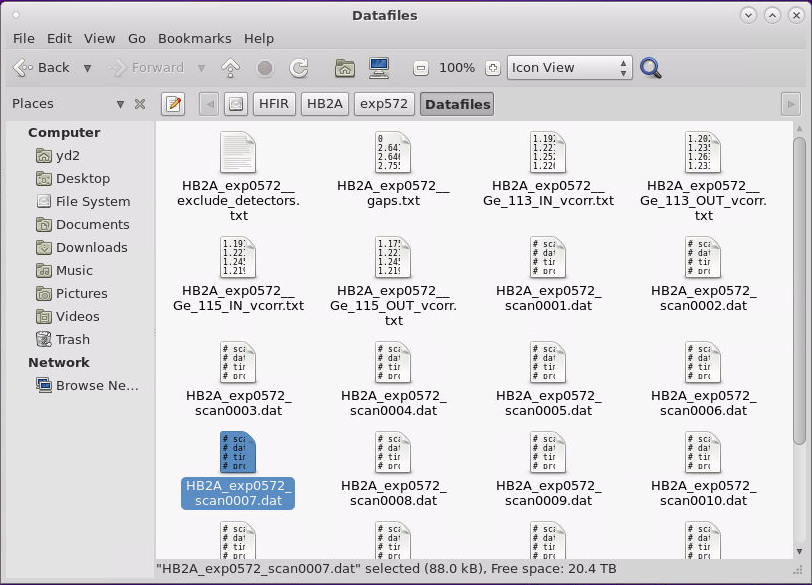 Select the folder for your experiment and copy the set of 4 corresponding scans for vanadium
VCorr
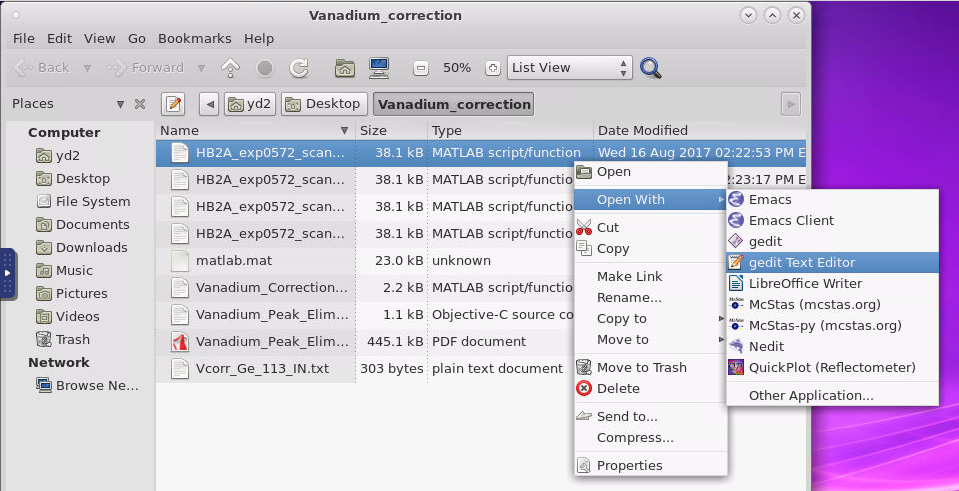 Access the folder with your vanadium data and open with “gedit Text Editor”
VCorr
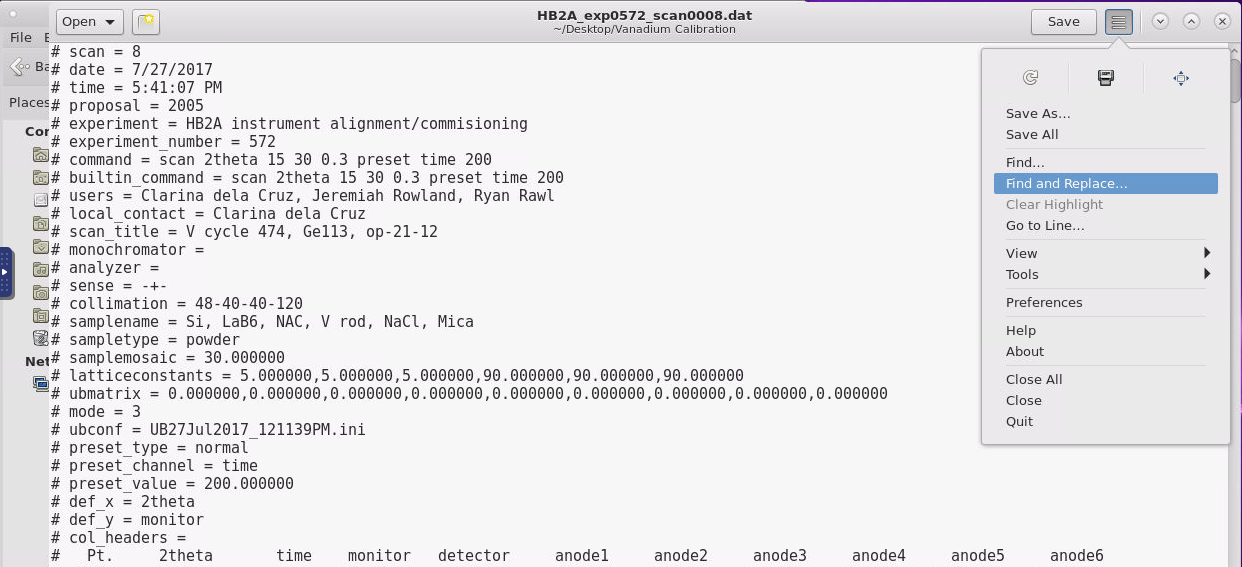 In gedit Text Editor select “Find and Replace…”
VCorr
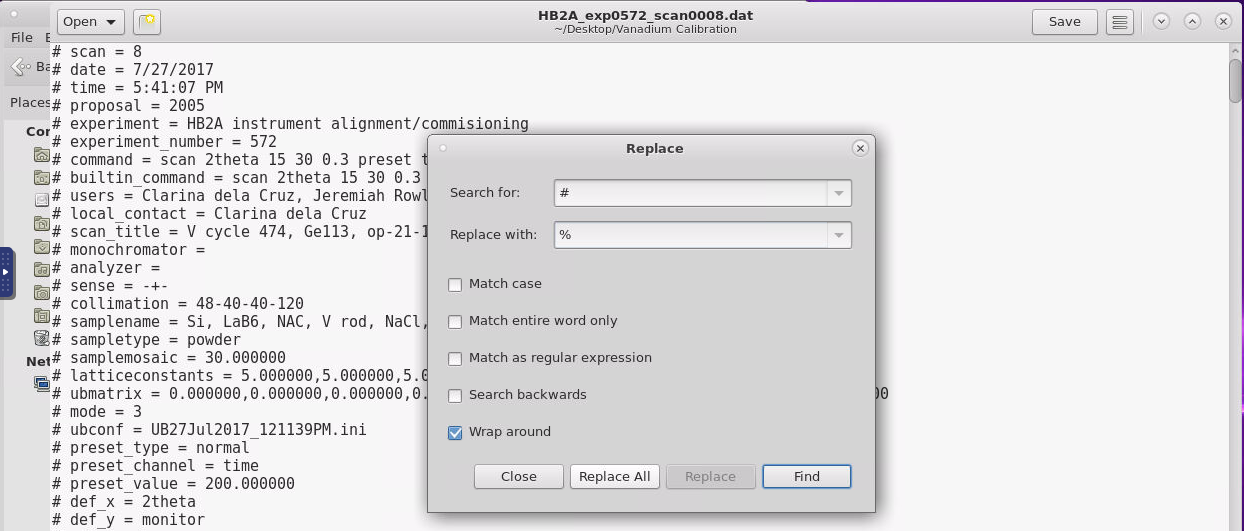 Search for “#” and replace with “%”.  Replace all.  Save and close the document.  Repeat this process for all four files.
VCorr
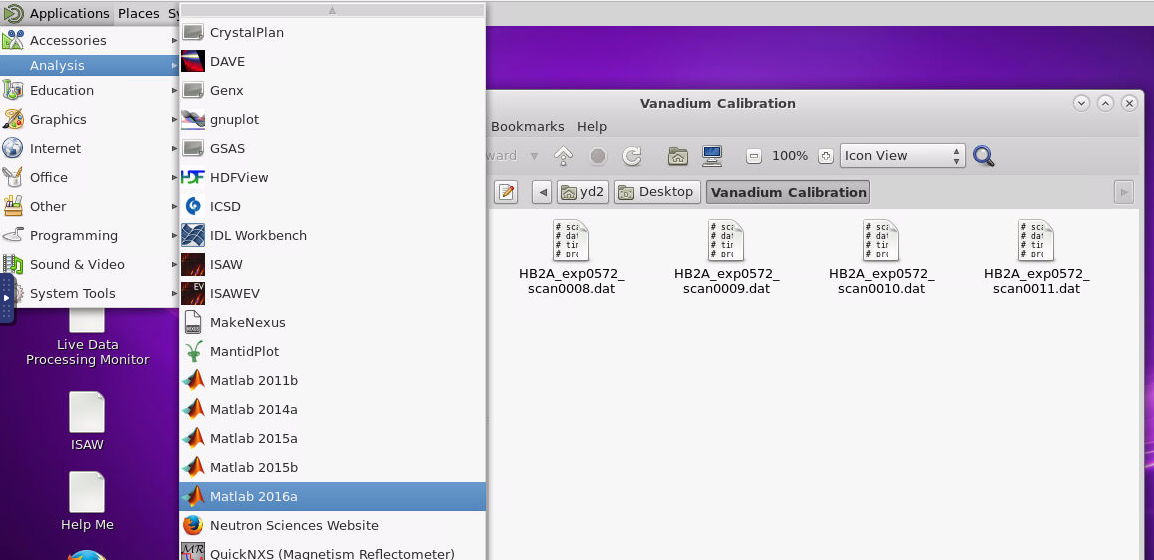 Highlight Applications: Analysis and select “Matlab 2016a”
VCorr
Enter command: anode=load(‘filename’)  for your vanadium scan

Be sure to double click to select your working folder for this command or it will produce an error.
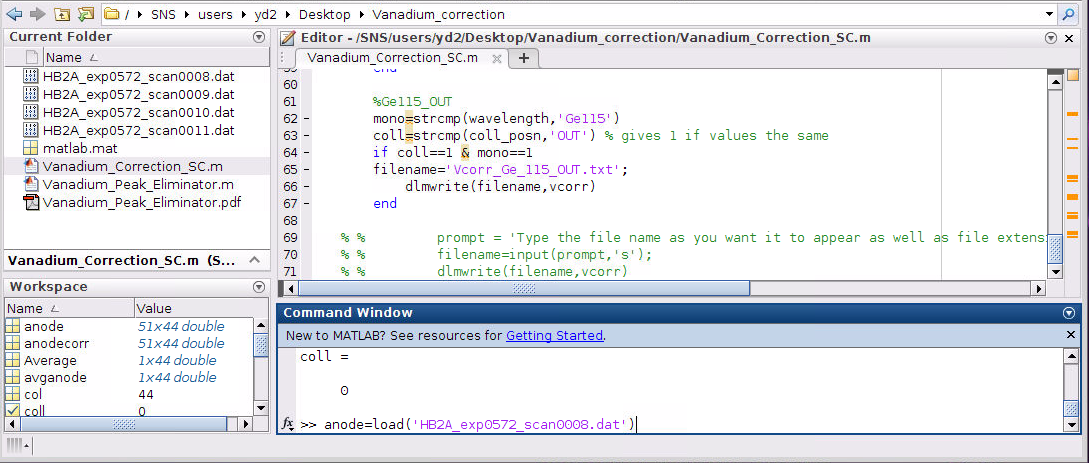 Tip: When you begin typing the file name, you can press tab and it will suggest the file names.  This will avoid typos that can produce errors.
VCorr
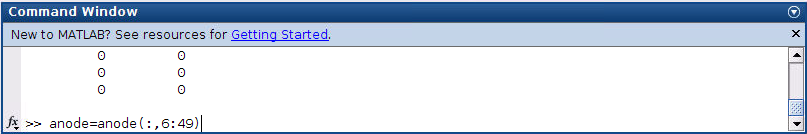 Enter the command “ anode=anode (:,6:49) ”
VCorr
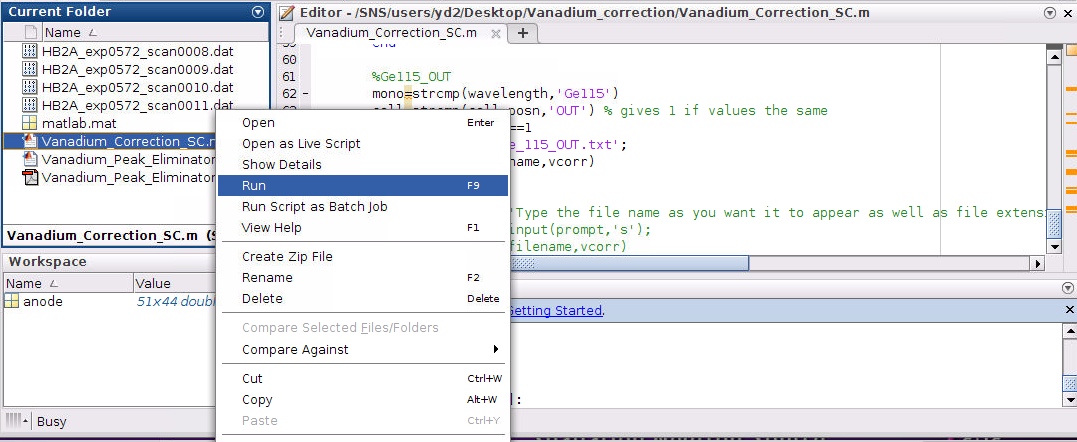 Obtain and run the file “Vanadium_Corrections_SC.mat”
VCorr
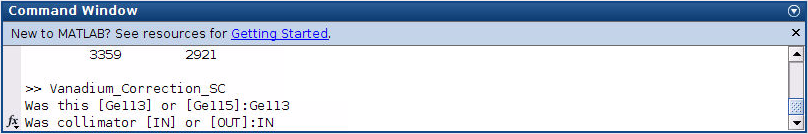 Select the correct wavelength and collimation for your scan.  op-21-12 is IN and op-op-12 is OUT.  

Tip: Caps matter.  Typing GE115 or in will not successfully produce the Vcorr file.  Enter the prompts exactly as shown in the brackets.
Repeat Slides 38-41 for the other three vanadium scans.
VCorr
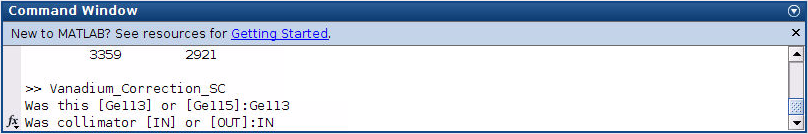 Select the correct wavelength and collimation for your scan.  op-21-12 is IN and op-op-12 is OUT.  

Tip: Caps matter.  Typing GE115 or in will not successfully produce the Vcorr file.  Enter the prompts exactly as shown in the brackets.
Repeat Slides 38-41 for the other three vanadium scans.
VCorr
Be sure to update the Spice config files at the instrument – Place old Vcorr files in a folder named with the cycle and replace the files with the updated ones you created.